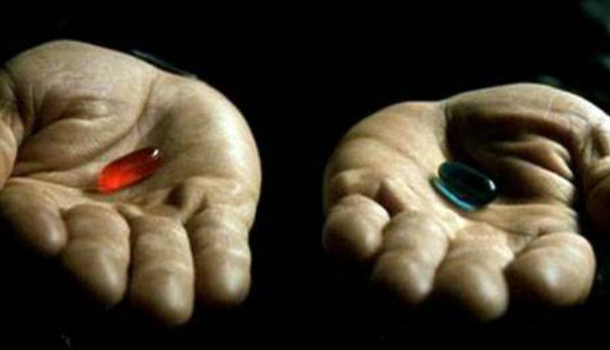 Моральный выбор – 
это ответственность
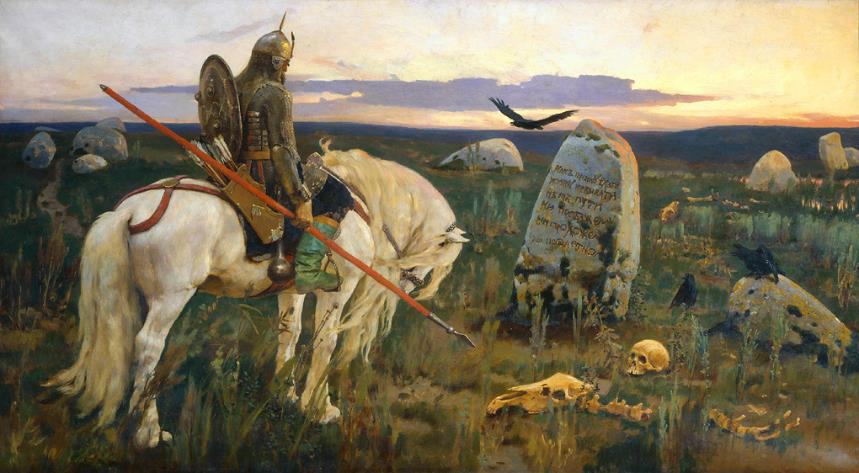 Моральный выбор – 
это ответственность
ЧТО  ТАКОЕ НАШ ВЫБОР? 

ПОЧЕМУ МЫ ВЫБИРАЕМ   ИМЕННО  ТАК..? 

ЧТО ПРОИСХОДИТ… КОГДА МЫ  ДЕЛАЕМ 
 НЕПРАВИЛЬНЫЙ ВЫБОР…?
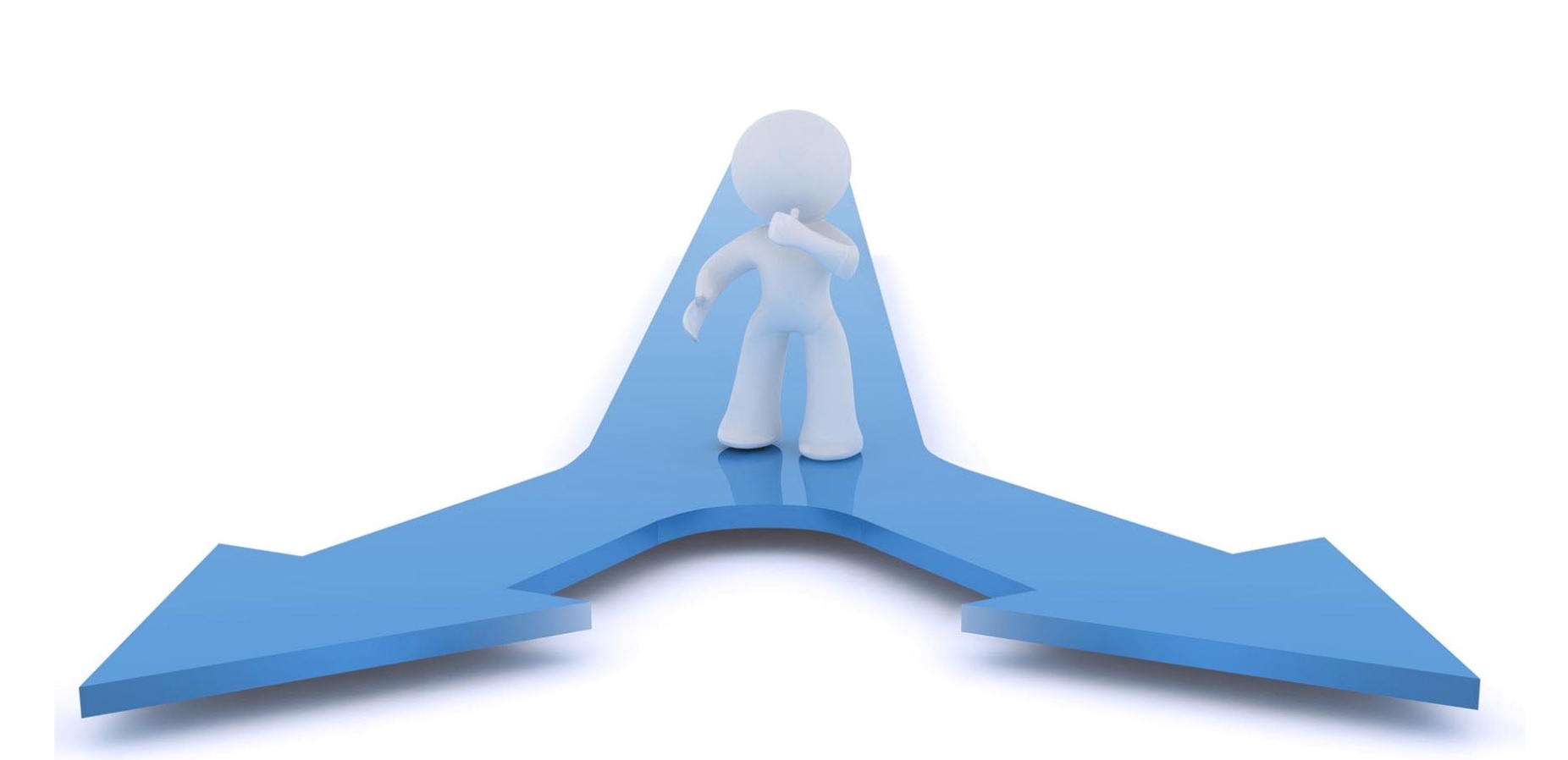 Моральный выбор
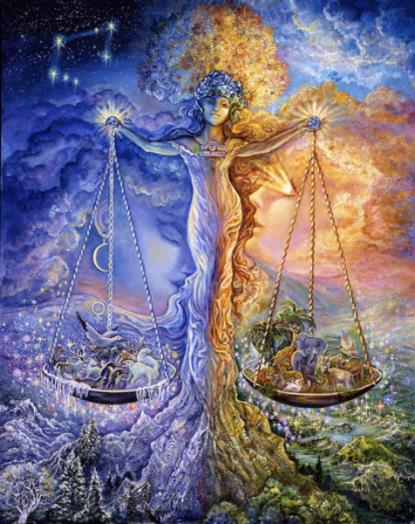 - акт моральной деятельности, выражающийся в сознательном предпочтении определенной линии поведения или конкретного варианта поступка, когда человек самостоятельно должен принять моральное решение в пользу одного из них или нередко вопреки.
Почему человек в одном случае поступает грешно, плохо, а в другом — морально, честно, по-доброму?
Моральный выбор
В древности существовало поверье, что на одном плече 
у человека сидит ангел, 
а на другом — дьявол, 
и каждый 
нашёптывает своё.
 Кого послушает человек, так и поведёт себя. 
НО ВЫБИРАЕТ ОН САМ
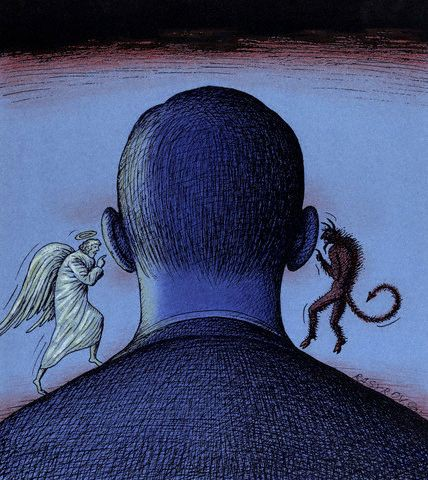 Вместо программы, которая заложена природной эволюцией, человеку в его действиях дана свобода выбора
 — между добром и злом, моральным и аморальным.
 Человек сам всегда решает, как ему поступить: 
соблюдать или не соблюдать моральные нормы.
Свобода выбора между…
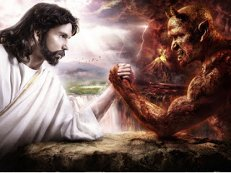 Злом
Злом
Добром
Злом
Это великий дар, которым не обладает больше ни одно живое существо
Моральный выбор – это свобода между добром и злом
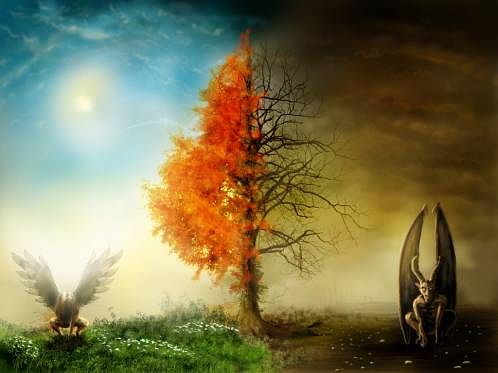 Есть у тебя два яблока, одно из них большое, красивое, другое явно похуже. К тебе пришел друг. Возникает мысль: угостить или нет? А если угостить, то какое взять себе?
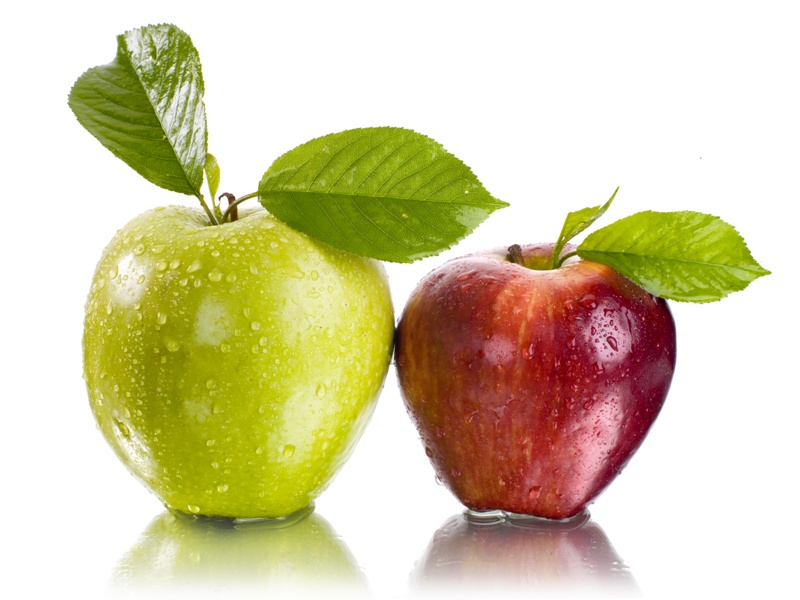 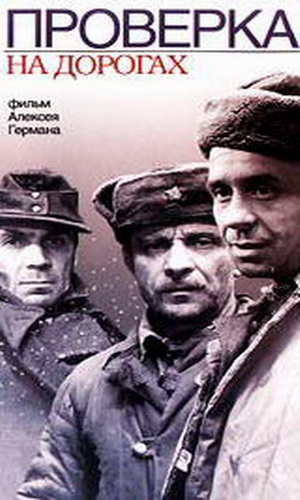 Ситуация
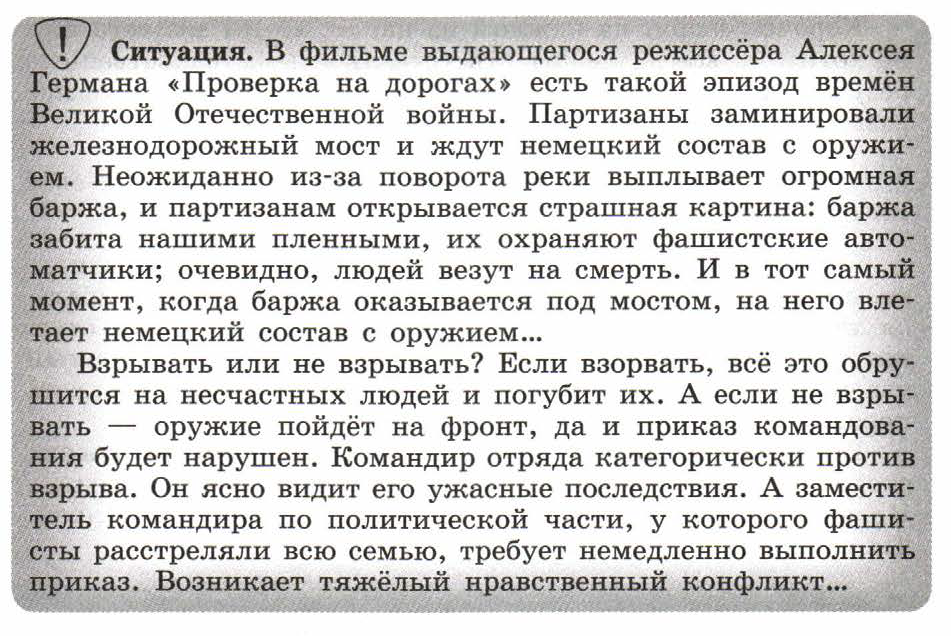 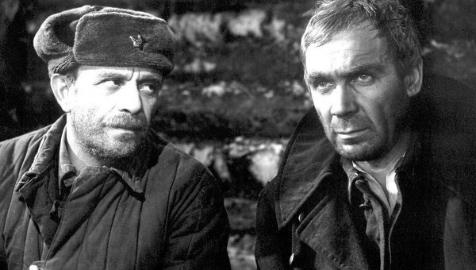 Прочтите ситуацию на стр. 73
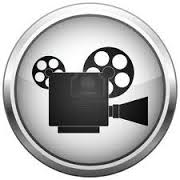 Моральный выбор
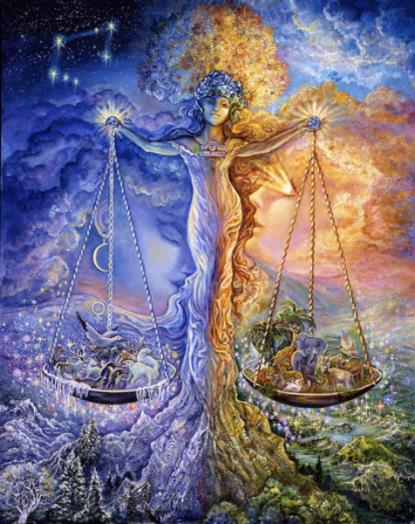 - акт моральной деятельности, выражающийся в сознательном предпочтении определенной линии поведения или конкретного варианта поступка, когда человек самостоятельно должен принять моральное решение в пользу одного из них или нередко вопреки.
Моральный выбор – не просто внутренний выбор, это  еще и действие в соответствии
с собственным выбором!
Моральный выбор – это свобода между добром и злом
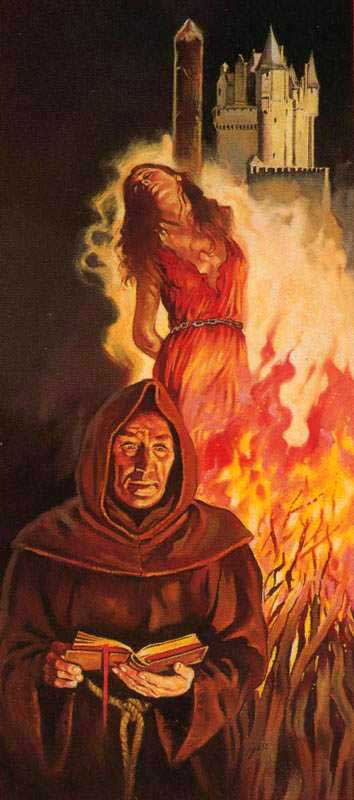 это возможность действовать по своему усмотрению…
Прочтите притчу о дровосеке на стр.73
Как вы поняли её образы: 
  дровосек, хворост, костёр?- О чём действительно идёт речь в притче?- В чём главный смысл притчи?
Речь идёт о жизни человека вообще, о его деятельности и её общественных последствиях. Костёр как раз и символизирует возможные опасности, подстерегающие человека в результате бездумных решений.
Главная мысль – ответственность каждого за результаты своей деятельности.
Что такое ответственность
Способность осознать то, что уровень успешности, самореализации человека зависят только от него самого
Готовность исполнять свои обещания и выполнять свои обязанности наилучшим образом
Умение принимать решения в сложных ситуациях не только за себя, но и за тех, кто от тебя зависит
Понимание последствий, которые могут повлечь решения или действия самого человека
В отличие от  нарушения законов,
нарушение норм морали  не несет наказания
ЧТО ЖЕ МОЖЕТ  ОБЕСПЕЧИТЬ ИХ   ВЫПОЛНЕНИЕ?
МОЖЕТ ПРЕВРАТИТЬ  НОРМЫ МОРАЛИ В ЗАКОНЫ?
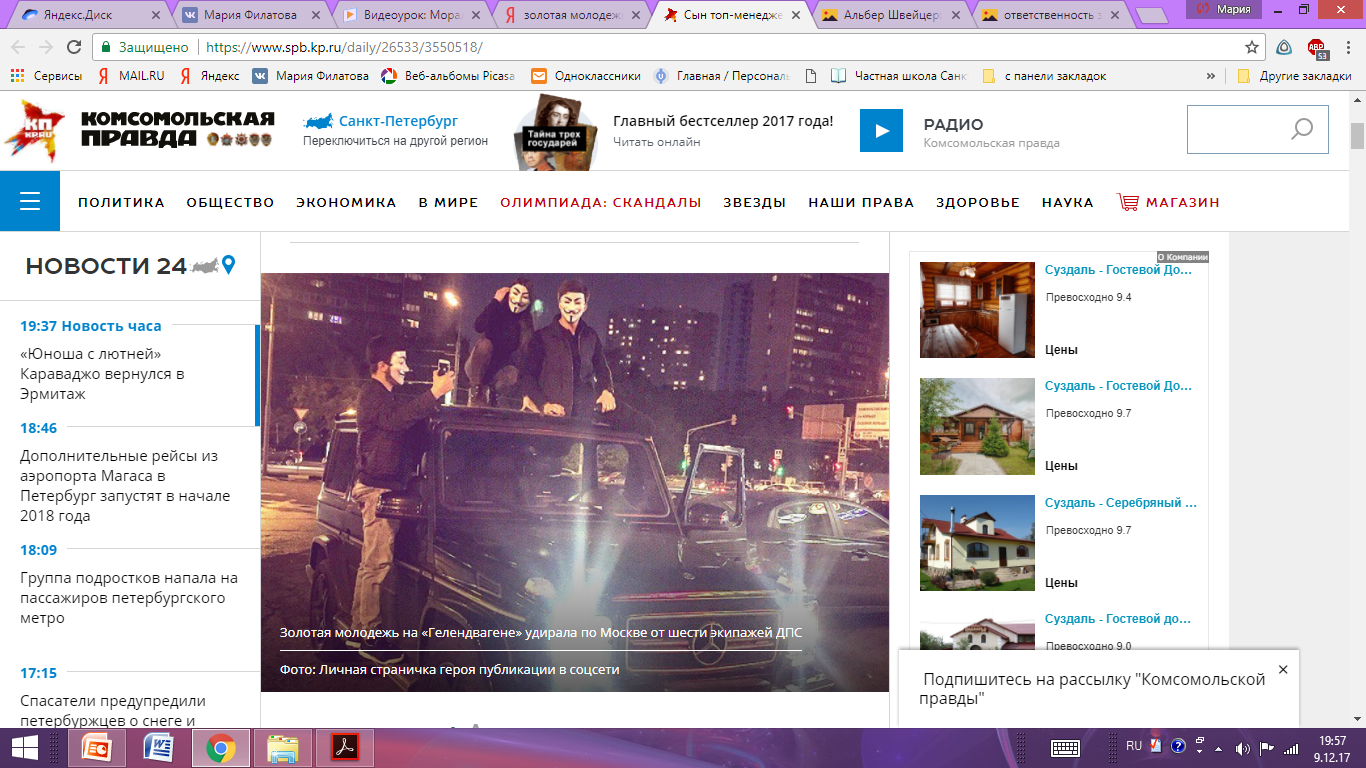 НАРУШЕНИЕ НОРМ МОРАЛИ СВЯЗАНО С ИМУЩЕСТВЕННЫМ НЕРАВЕНСТВОМ?
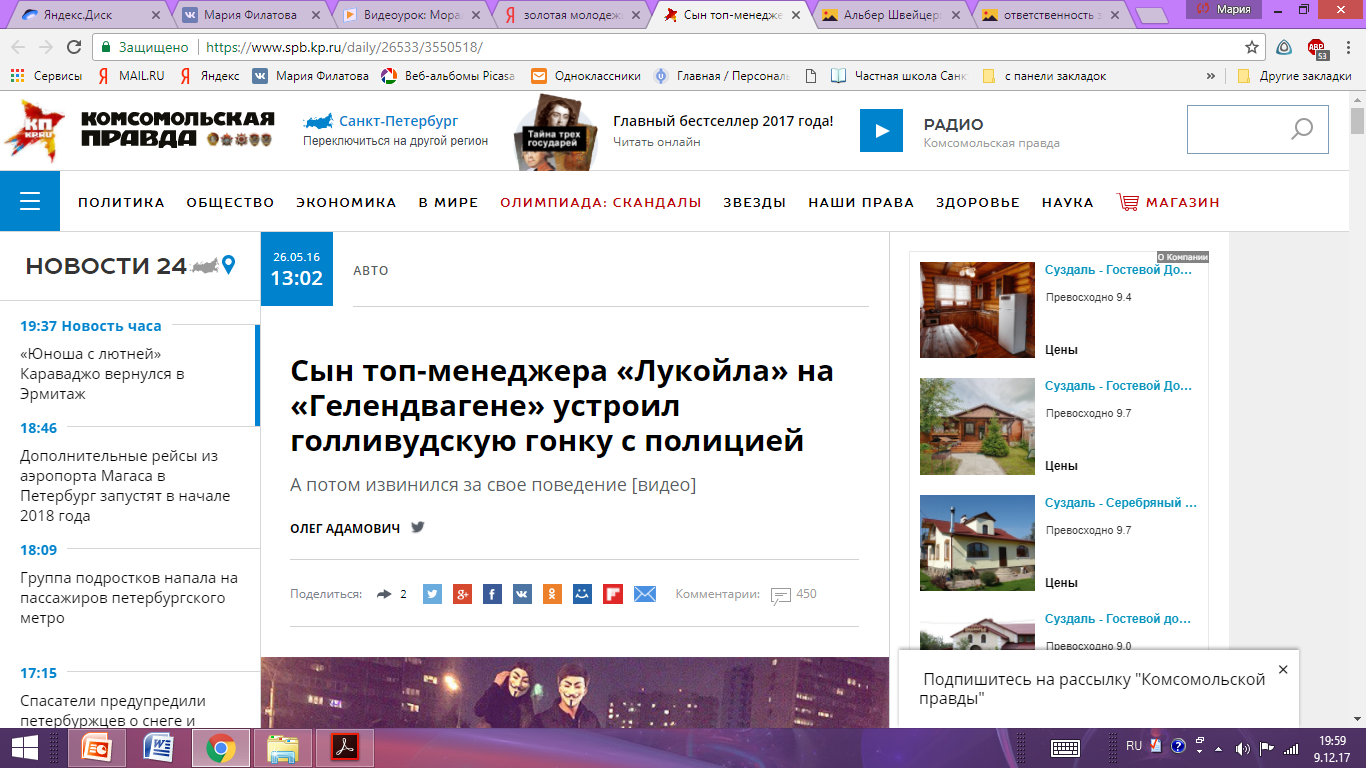 Ситуация
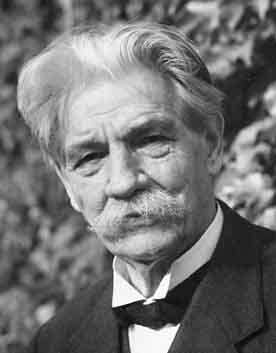 В 1913 году Альберт Швейцер отправился в Африку. В небольшом селении Ламбарене (Габон) на собственные скромные средства он основал больницу.
В 1953 году Швейцер стал лауреатом Нобелевской премии мира 1952 года, а на полученные средства построил рядом с Ламбарене деревушку для прокаженных.
В апреле 1957 Швейцер выступил с «Обращением к человечеству», призвав правительства прекратить испытания ядерного оружия
Больница, основанная доктором Швейцером, существует до сих пор, и по-прежнему принимает и исцеляет всех нуждающихся в помощи.
Альберт Швейцер
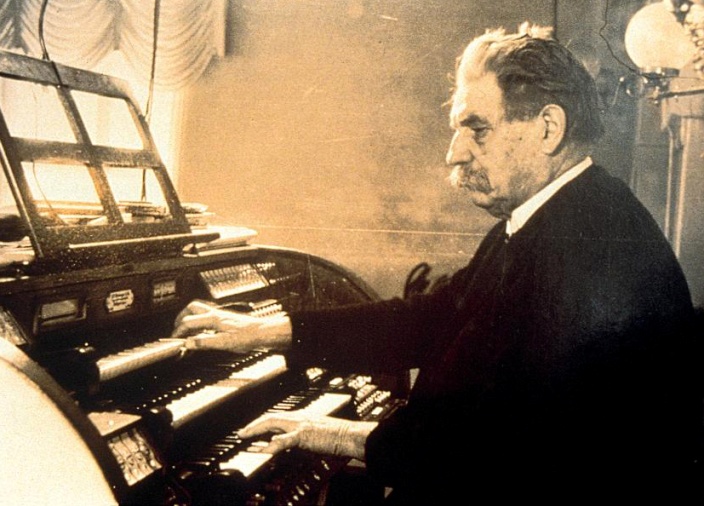 В отличие от  нарушения законов,
нарушение норм морали  не несет наказания
ЧТО ЖЕ МОЖЕТ  ОБЕСПЕЧИТЬ ИХ   ВЫПОЛНЕНИЕ?
«Настоящая ответственность бывает только личной. 
Человек 
краснеет один»
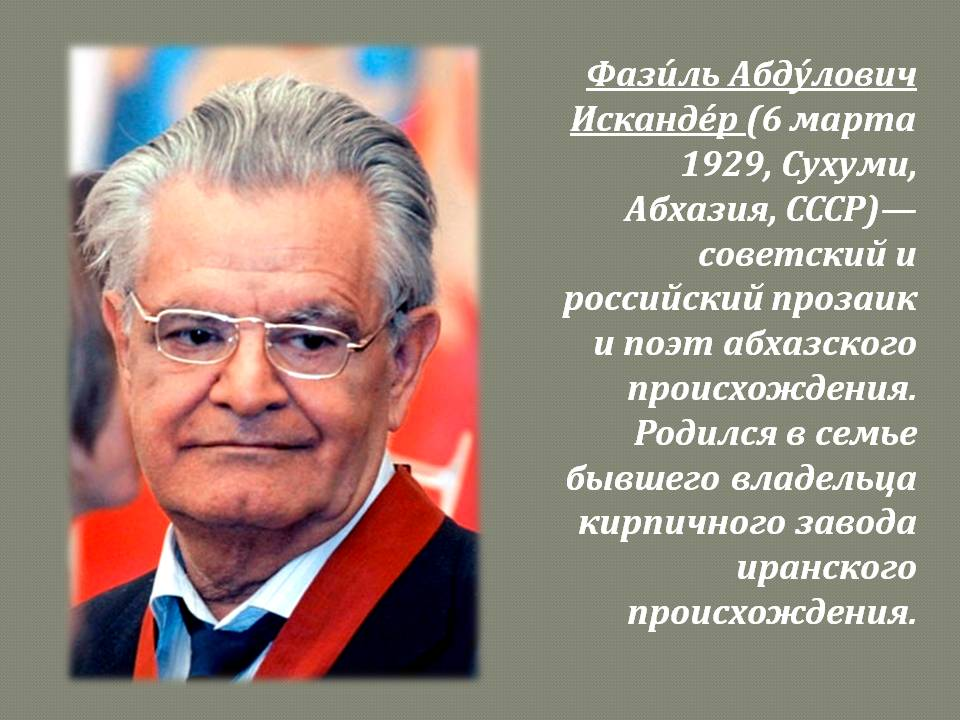 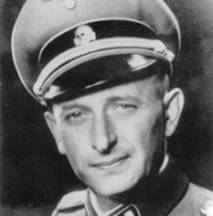 Эйхман, сотрудник Гестапо, отвечал за исполнение так называемого окончательного решения нацистской Германии о том, что нужно уничтожить всех европейских евреев. Как менеджер он распределял, какое количество заключённых отпра­вить в тот или иной концентрационный лагерь, сколько в лагере должно быть крематориев для уничтожения людей и так далее. 
Когда Эйхмана арестовали, над ним начался суд.
На суде Эйхман оправдывался тем, что сам не совершал никаких действий и даже не думал об этом, он никого не убивал и не мучил, а лишь исполнял свои обязанности. 
В конечном итоге Эйхман был приговорён к смертной казни и казнён.
Вот так иногда люди, исполняющие свои должностные обязанности, заканчивают жизнь.
штурмбан фюрер СС 
Адольф Эйхман
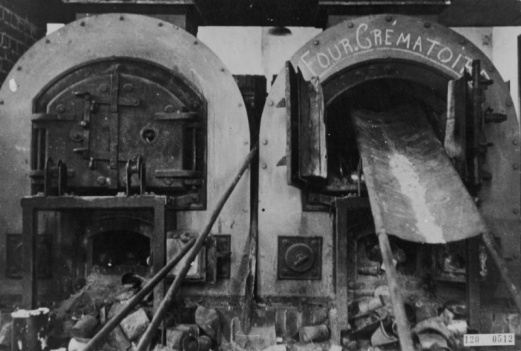 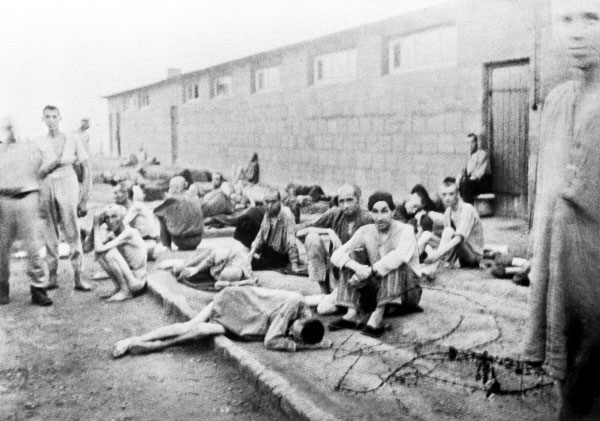 Критерии морального выбора:
1.Последствия для себя. 
2.Последствия для близких. 
3.Влияние на ход событий в обществе.
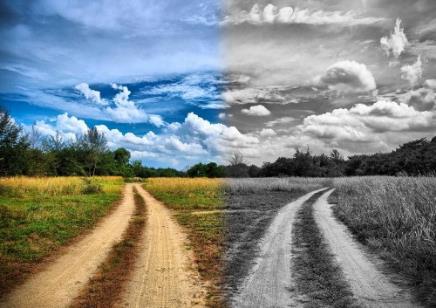 Посеешь поступок – пожнешь привычку, посеешь привычку – пожнешь характер, посеешь характер – пожнешь судьбу
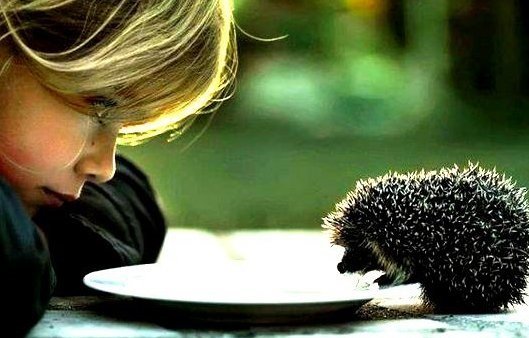